2024BUDGET PRESENTATION November 13, 2024Public Safety (Police)
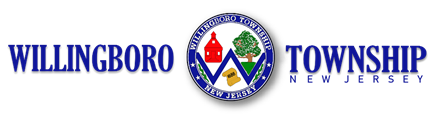 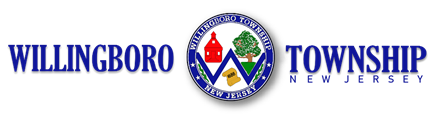 The Public Safety Department includes: Police, Fire, EMS, Office of Emergency Management (OEM), Traffic Guards, and Security.  Note: Fire and EMS budget requests will be in a separate presentation.
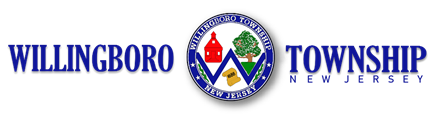 The Police Department is a 24/7 law enforcement agency that employs 71 sworn police officers to patrol our municipality, investigate crimes, and answer 9-1-1 calls.  The police department, on pace to handle over 38,000 calls for this year which is approx. 6000 more than 2024.
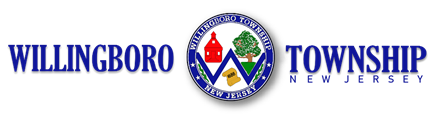 The Police Department is broken down into:
Patrol Division
Detective Division 
Traffic Unit and Accident Investigation Unit 
Records Bureau
Community Engagement Unit
EMT Unit
Chaplin Unit
SWAT Team 
K9 Unit 
Bicycle Unit 
Honor Guard 
School Resource Officers 
Crime Analyst 
Neighborhood Watch, Citizen and Youth Police Academies, Police Athletic League
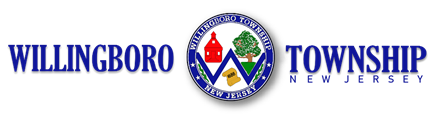 The Office of Emergency Management works with Willingboro’s Police, Fire, EMS, and county, state, and federal organizations, to ensure Willingboro is prepared for all types of emergencies, such as natural disasters, man-made disasters, and health emergencies.  Our OEM is currently under a restructuring period.   It typically consists of a coordinator, duty coordinators and volunteers.
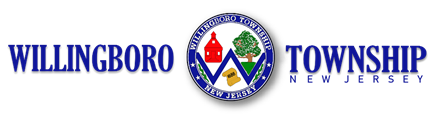 Our Security Unit consists of 18 part-time security guards.  They are responsible for assisting visitors and maintaining security at the Kennedy Center, Library, and Municipal Complex. They may also be utilized during special events such as the Jazz Fest and Juneteenth.
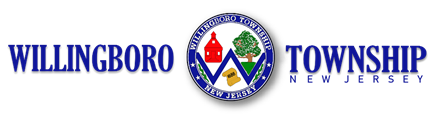 Our Traffic Guard Unit consists of 46 part-time traffic guards who ensure the safety of student pedestrian traffic before and after school.  They are assigned posts and typically work 3.5 hours a day during the school year.  They are also utilized during special events such as Trunk or Teat, Jazz Fest and Juneteenth.
POLICE DEPT ADMINISTRATION Clothing 	$4200		2023	2024	2025
5-01-25-240-240-019 								$4200	$4200	$4200

Uniforms and equipment required to be provided to officers by the LESA collective bargaining agreement.  State contact prices have increased and this will cover those increases.  

ADMINISTRATION Awards & Dues 		+$500		2023	2024	2025
5-01-25-240-240-021								$700	$500	$1000

Utilized to pay professional association dues necessary to keep command staff abreast of current best practices. FBI National Academy Associates - Bucs & Harry($320);  International Association of Chiefs of Police –  Bucs, Perez, Harry ($190 each), NJ State Association of Chiefs of Police – Bucs( $200), Burlington County Accosication of Chiefs of Police, - Bucs, Perez Harry (200),  Women in Law Enforcement, Harry ($200).
ADMINISTRATION Travel Expense 		+4000	2023	2024	2025
5-01-25-240-240-022 							$6000	$6000	$10,000

	Utilized to pay travel expenses related to professional development training/conferences necessary to keep command staff abreast of current best practices.  Many of these conferences are out of state, in larger cities and require travel. Now that we have a full command staff, I am requesting this line item to be increased to cover the travel costs.  Average cost of travel is approx. 2000-3000 per Command Staff member.  This includes hotel, flight, per diem, fuel, tolls, parking, and other expenses.  

ADMINISTRATION Office Supplies		+300	2023	2024	2025
5-01-25-240-240-023							$1500	$1200	$1500
	
	Offices supplies (paperclips, post-it notes, etc) necessary for day to day operations of police administration
ADMINISTRATION Printing			+600	2023	2024	2025
5-01-25-240-240-024							$750	$150	$750	
Printed products (stationary with letterhead, envelopes, business cards, etc) necessary for day to day operations of police administration

ADMINISTRATION Training			+$400	2023	2024	2025
5-01-25-240-240-028 							$1500	$1600	$2000	
Training costs/tuition necessary to keep command staff abreast of current best practices and accreditation status. This is were we would pay for training conferences and trainings for our Command Staff.  Some examples are FBI Conference, IACP Conference, NJ League of Municipalities, West Point Command and Leadership.  Police licensing took effect on Jan 1, 2024, additional training is going to be required for police officers to maintain their licenses.  This increase is to allow for the additional training requirements.
ADMINISTRATION Contractual	$112,150.00		2023		2024		2025
5-01-25-240-240-132 							$112,150		$112,150		$112,150
	Contractual services necessary for the direction and administration of staff (e.g PowerDMS directive management system,  POSS employee scheduling system, LeadsOnline, IACP policy database access, Burl. Co. New World System, PACKETalk, etc)

PATROL Clothing & Cleaning		+5000			2023		2024		2025
5-02-25-240-241-019							$64,000		$64,000		$69,000
	Cleaning Allowance as required by FOP and LESA collective bargaining agreements.  

PATROL Awards & Dues			$500			2023	2024	2025
											$500	$500	$500
5-01-25-240-241-021	
Awards for recognizing staff that have excelled in their service, necessary for maintaining morale and espirit de corps. Purchases include plaques, trophies and certificates. Some of our awards are our Officer of the Quarter, Officer of the Year, Supervisor of the Year and the Gerry “V” Valenta Marksmanship Award and a Community Service Award.
PATROL Travel Expense			$250			2023	2024	2025
5-01-25-240-241-022							$250	$250	$250
	Utilized to pay travel expenses related to professional development trainings/conferences necessary to keep patrol staff abreast of current best practices.  Many times officers pay out of pocket to attend training classes that are in other states.  There have been times where we have not sent an officer to the training due to the lack of funding in this line item.   

POLICE DEPT PATROL Training	+16,000			2023		2024		2025
5-01-25-240-241-028							$16,500		$16,500		$36,400
Training costs/tuition necessary to keep sworn and civilian staff abreast of current best practices.  This includes all training such as Police Academy, Specialized Training, mandatory training.  The police academy doubled their costs per officer going from $800 to $1600 per recruit.  We have plans to hire 10 officers in 2025 due to retirements.  Examples of specialized training are firearms instructors, rifle instructors, Taser instructors, Less Lethal Instructors, handgun and rifle armors, crisis intervention training, defensive tactics instructors etc. Due to police licensing taking effect on Jan 1, 2024, additional training is going to be required for police officers to maintain their licenses.
POLICE DEPT PATROL Licensing	+2000		2023	2024	2025
5-01-25-240-241-031						$0		$3000	$5000
Amount requested to cover the initial cost of police licensing.  Police licenses are required for all police officers starting Jan. 1 2024.  The cost for the license is $500 per new hire.  We have plans to hire 10 new police officers in 2025.

PATROL Clothes and Equip		+7200		2023		2024		2025
5-01-25-240-241-032						$67,800		$67,800		$75,000
	
	Police uniforms and equipment required to be provided to officers by the FOP and LESA collective bargaining agreements.  This include new hires and promotions.  On average it cost approx. 2500-3000 to initially uniform a police officer.  State contact prices have increased and this will cover those increases.  

PATROL Prisoner Meals			$25			2023	2024	2025
5-01-25-240-241-034 						$100	$25		$25
Meals for the rare occasions that prisoners are held within the police department for multiple hours, necessary for the health and welfare of those in police custody.
PATROL Police Bike Repair/Main	$800		2023	2024	2025
5-01-25-240-241-039 						$1000	$800	$800

	Supplies/repairs necessary for maintaining the police bicycle fleet.  Bikes must be serviced on an annually basis and parts need to be replaced.  We currently have 5 Police Bikes and 13 certified bike officers

Honor Guard – Special Events       	$1500		 2023	2024	2025
5-01-25-240-241-041 						$0		$1500	$1500
	
	We formally started our Honor Guard back up and this would allow us to purchase the necessary equipment to properly outfit the unit.  Equipment would include a formal dress coat, pistol belt, white gloves, parade rifle, flags, flag carriers, etc.  Events that we have participated in are: Eagles games, FBI NJ Conference, Trenton Thunder games, Funerals, Parades and Re-Org.
PATROL Psychological Exams		$500	2023	2024	2025
5-01-25-240-241-099						$500	$500	$500
	
	Psychological fitness for duty exams, which may be necessary as part of the early warning system to ensure officers are able to properly perform their duties. 

PATROL Other Supplies			+600	2023	2024	2025
5-01-25-240-241-107						$1000	$1000	$1600

	Various expendable supplies (e.g. note pads, paperclips, DVDs, thumb drives, etc), necessary for day to day operations of the patrol division.  Added the $600 to this line item that was previously in ADMIN Office Equipment.
PATROL EMT Expenses		+400		2023	2024	2025
5-01-25-240-241-116						$2250	$2100	$2500
	
Supplies and equipment (e.g. first aid supplies, PPE, etc) necessary to properly equip officers cross-trained as emergency medical technicians.

PATROL SWAT Expenses		+1000		2023	2024	2025
5-01-25-240-241-117						$2000	$1500	$2500

SWAT equipment (e.g. bags/cases, breaching tools, etc) necessary to properly equip SWAT operators for the safe execution of search warrants, hostage rescue, etc.  Willingboro SWAT is a Tier 2 SWAT Team and has to meet certain training requirements to maintain our Tier 2 status.  

Computer Repair/Maint.		-900		2023	2024	2025
5-01-25-240-241-156						$0		$900	$0
K-9 Training				+650		2023	2024	2025
5-01-25-240-242-031					$700	$350	$1000
		
	Cost associated with training mandated by the Attorney General for K9 handlers and their dogs.  We would also like to add an additional K9 to the Department due to the retirement of K9 Niko in Feb of 2025.  

K-9 EXPENSES				+8000		2023	2024	2025
5-01-25-240-242-033					$3000	$2000	$10,000
	
Food and Equipment for K9 teams (e.g. harnesses, leads, kennels, food etc), necessary for the heath and safety of police K9s and their handlers.  Additional funding request is to purchase a duel purpose K9.  Our past 3 K9’s have been purchased through donations and fund raising from the Willingboro K9 Association Non-Profit.  

K-9 Vet Services			+3300		2023	2024	2025
5-01-25-240-242-096					$5000	$2700	$6000
	
Veterinary services for police K9s, necessary for the heath of police K9s.  This includes routine medical exams, emergency medical treatment, monthly medicines such as heart guard, flee and tick prevention, etc.
DETECTIVES Clothing			$20,000			2023		2024		2025
5-01-25-240-2444-019							$20,000		$20,000		$20,000
		
Clothing allowance as required by the FOP collective bargaining agreement.

DETECTIVES Awards & Dues		$300			2023	2024	2025
5-01-25-240-2444-021							$300	$300	$300
		
Awards (physical not monetary) for recognizing detective bureau staff that have excelled in their service, necessary for maintaining morale and espirit de corps. 

DETECTIVES Travel Expenses		+450			2023	2024	2025
5-01-25-240-244-044							$750	$300	$750

Utilized to pay travel expenses related to professional development trainings/conferences  necessary to keep detectives abreast of current best practices. It is also needed for travel when a detective has to travel to follow up on a case outside of NJ to cover hotel, flights and other fees.
DETECTIVE Training			+1000			2023	2024	2025
5-01-25-240-244-028						$4000	$3600	$4600
			
Training costs/tuition necessary to keep detectives abreast of current best practices in criminal investigation.  This includes training such as crime scene investigations, photography, search and seizure, etc. Now that police licensing will take effect on Jan 1, 2024, additional training is going to be required for police officers to maintain their licenses.  This increase is to allow for the additional training requirements. 

DETECTIVES Photo & Id		$600			2023	2024	2025
5-01-25-240-2444-035						$600	$600	$600

Police identification cards necessary to allow staff to properly identify themselves a law enforcement officers

DETECTIVES Equipment		$1800			2023	2024	2025
5-01-25-240-244-111						$1800	$1800	$1800
	
	Equipment utilized for the collection of evidence and surveillance of criminal activity (e.g. binoculars, recording devices, etc).
DETECTIVES Contractual			$1500			2023	2024	2025
5-01-25-240-244-135							$2000	$1500	$1500
		
Online investigate services utilized to search various public records to generate investigative leads.
	
DETECTIVES Informant Fees		+2000			2023	2024	2025
5-01-25-240-244-149							$3000	$3000	$5000
		
	Funds are necessary for collecting intelligence and/or evidence utilizing confidential sources.  With the legalization of Marijuana and bail reform, it has become more challenging to generate and more costly to sign confidential informants.  Our CI’s play a vital role in providing actionable intelligence which in critical in narcotic investigations within our municipality.
				
CRIME PREV Neighborhood Watch	$250		2023	2024	2025
5-01-25-240-245-126							$4000	$4200	$5000
	
Supplies and equipment for the Neighborhood Watch Program
POLICE DEPT CRIME PREVEN Community Engagement	2023	2024	2025
5-01-25-240-245-131				+3500			$9500	$9500	$13,000

Funding for Community Engagement Unit events and programs such as LEADS, Citizen and Youth Police Academy, National Night Out, Bike Rodeo, Trunk or Treat, BBQ events, etc. This line item is used for all of the police department community events and includes PAL where we purchase various items they need to maintain the program.   				
STAFF SERVICES Training				$1900		2023	2024	20255
5-01-25-240-247-028							$500	$1900	$1900
		
Training costs/tuition necessary to for initial training or in-service training of civilian employees (eg: New chaplains, Crime Analyst, etc.).

STAFF SERVICES Uniforms/Equip		$3900		2023	2024	2025
5-01-25-240-247-032							$3000	$3900	$3900
		
	Clothing for civilians and chaplains (polo shirts, jackets).
STAFF SERVICES Drug Screening		+900		2023	2024	2025
5-01-25-240-247-100							$2000	$1100	$2000
	Drug screenings required by the Attorney General to be performed randomly on all police officers or as part of the Internal Affairs Process.

STAFF SERVICES Equipment			$3000		2023	2024	2025
5-01-25-240-247-111							$3000	$3000	$3000
	Miscellaneous Equipment and supplies needed for specialized units that do not have their own budget line item (e.g notepads for Crisis Negotiations Unit, batteries and spray paint for the Accident Unit, training aids for FTO unit, etc). 

STAFF SERVICES Ammunition			$40,000		2023	2024	2025
5-01-25-240-247-113							$40,000	$40,000	$40,000
	
	Ammunition for on-duty carry, as well as firearms safety training and Attorney General mandated qualification.  Each officer must qualify at a minimum of twice a year and our SWAT Team trainees twice a month.  We conduct an extensive firearms training program which includes decision making, stress shooting and shoot/don't shoot scenarios.  We also send our officers to in-service classes where they need to bring ammunition as part of the class.
STAFF SERVICES Contractual		$54,100			2023		2024		2025
5-01-25-240-247-132							$58,000		$54,100		$54,100

Contractual payments and services necessary for the efficient delivery of police services (Accreditation fees, Leads Online, Cooper EAP Program, FTO software, internal affairs software, evidence management software, etc).

STAFF SERVICES Vehicle Leasing		$195,000		2023		2024		2025
5-01-25-240-247-146							$195,000		$195,000		$195,000

Moving to the Enterprise Fleet management has allowed us to decrease this line item.

STAFF SERVICES Equip Rep/Main		$1000		2023	2024	2025
5-01-25-240-247-151							$1000	$1000	$1000
Maintenance and repair of police equipment (e.g.  in-car camera microphones,  firearms parts, baton parts, etc)
STAFF SERVICES Radio Maint		+2500		2023	2024	2025
5-01-25-240-247-153						$500	$0		$2500
	
Maintenance and repair of police radios, necessary for communications between officers in the field and received dispatches to emergencies. The County provided each municipality with in-car radios and portable radios in 2020.  However, the cost to repair and maintain each radio is on the individual department.  We need to start replacing batteries for the portable radios, which are approximately $150 a battery. 

STAFF SERVICES Internet Line		LINE WAS MOVED from PD Budget	-$3500	
5-01-25-240-247-154	
Multiple dedicated internet lines needed for secured communications between local terminals and County Central Communications, body camera and interview room recordings - upload to and retrieval from secure servers, and upload and live view of Packetalk security cameras. The PD is responsible for 4 separate cable bills.  Police Internet, Body Camera Internet (needs to be designated line), municipal building cable, and the OEM cable and internet.
STAFF SERVICES- CAR CONVERSION		$0		2023	2024	2025
5-01-25-240-247-160								$3000	$0		$0
		Costs associated with adapting police vehicles as they are rotated to different assignments (e.g. adding or removing a MDT mount, adding or removing a prisoner barrier, etc.)

STAFF SERVICES Vehicle Maint.		-3700		2023	2024	2025
5-01-25-240-247-162								$0		$3700	$0
Maintenance supplies needed for keeping police vehicles functional.  This is mostly handled through Public Works 

STAFF SERVICES Other Equip Maint. 	+3750		2023	2024	2025
5-01-25-240-247-165								$500	$250	$4000
Maintenance supplies needed for keeping police equipment functional (e.g batteries for weapon mounted lights, firearms cleaning supplies, police radio mics, adaptors for police laptops in vehicles, etc).
Public Safety Security Clothes & Equip.		$5400	2023	2024	2025
5-01-25-240-248-032							$500	$5400	$5400
	
Costs associated with the township security officers (e.g. uniform shirts, jackets, radios, etc).
				
Public Safety Security Contractual			$0		2023	2024	2025
5-01-25-240-248-132							$1250	$0		$0
	
	Costs associated with the township security officers. Lobby Guard System.
	
Public Safety Security Miscellaneous		$1500	2023	2024	2025
5-01-25-240-248-299							$3750	$1500	$1500
	
	Costs associated with the township security officers.  Metal Detector, metal detector wands, etc. safety vests, etc.
TRAFFIC GUARDS Clothing	$17,000			2023		2024		2025
5-01-25-240-248-019							$17,000		$17,000		$17,000
	
Traffic guard uniforms and clothing allowance as required by their collective bargaining agreement.
				
TRAFFIC GUARDS Training		$0				2023	2024	2025
5-01-25-240-249-028							$500	$0		$0
		
Training costs for traffic guards.
PUBLIC SAFETY EMERGENCY Coordinator Stipend	2023	2024	2025
5-01-25-252-000-012								$5000	$5000	$15,000
	Annual stipend for the Emergency Management Coordinator

EMERGENCY MGMT Training						2023	2024	2025
5-01-25-252-000-028								$1000	$0		$1000
	Training costs for the office of emergency management.

EMERGENCY MGMT Signs							2023	2024	2025
5-01-25-252-000-057								$250	$0		$250
	Signs for relaying information and updates from the office of emergency management.
EMERGENCY MGMT OFFICE EQUIPMENT				2023	2024	2025
5-01-25-252-000-107									$1000	$0		$1000
		
Office equipment and supplies needed for the administration of the office of emergency management (e.g. chairs, phones, stationary, etc).

EMERGENCY MGMT Equipment						2023	2024	2025
5-01-25-252-000-111									$4250	$3500	$4500
		
Equipment for the office of emergency management (e.g. supplies for stocking the Emergency Operation Center, PPE, etc).

EMERGENCY MGMT Radio Maintenance 				2023	2024	2025
5-01-25-252-000-153									$500	$400	$500

Radio maintenance costs for the office of emergency management (batteries, chargers, antenna repair/maintenance, etc.)
ANIMAL CONTROL Vet Services		+2500		2023	2024	2025
5-01-27-340-000-096								$4000	$3500	$6000
	
Veterinary services necessary for admittance of stray animals into the shelter. Emergency Vet services for ACO.  Prices and volume have increased, and line item needs to be increased. 

ANIMAL CONTROL BC SHELTER		 +2000		2023	2024	2025
5-01-27-340-000-097								$1000	$1000	$3000

Costs for lodging stray animals. There was a significant increase in 2023 of stray animals going to the shelter.  Line item needs to be increased. 

ANIMAL CONTROL Contractual		+10,000		2023		2024		2025
5-01-27-340-000-132								$50,400		$52,400		$62,400
	
	In 2023 we averaged approximately 4200 per month in ACO fees with NJ Animal Control which equaled 50,400 for the year.  I feel that budgeting 52,400 would cover any additional costs that may be incurred
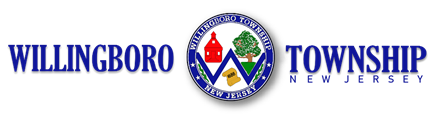 2023 OE Request
2024 OE Request
$738,550
$729,625
2025 OE Request
$794,675 w/o OEM
$816,925 w/ OEM
2025 SMART GOALS
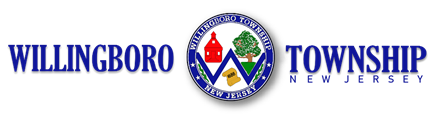 Conduct Active Shooter Training for Business

Establish a LGBTQ Police Liaison

Reduce Motor Vehicles Crashes by 5%
2025 SMART GOAL #1
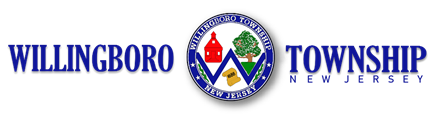 Expand on Active Shooter Training
In 2024 we hosted training classes for our houses of worship, in 2025 we want to expand to our businesses.
Conduct a minimum of 5 training seminars in 2025.
Utilize 0ur Community Engagement Units list of all businesses in Willingboro and mail letters explaining the training and providing them with the dates.
2025 SMART GOAL #2
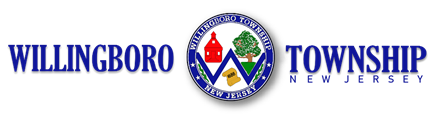 Establish a LGBTQ Police Liaison
This liaison will foster a positive relationship between the LGBTQ community and the PD ensuring open communication, addressing concerns and enhancing trust
We will appoint an officer w/ experience in community relations and provide them with specialized training on LGBTQ issues.  
Liaison appointed w/in first 3 months.  First community outreach event held w/in 6 months.
2025 SMART GOAL #3
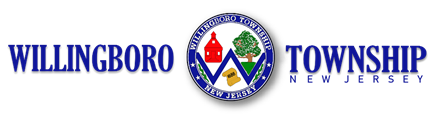 Reduce MV Crashes by 5% in 2025
Do this by continuing to increase our traffic enforcement throughout the municipality utilizing our TSU and patrol division to increase driver education through in person presentations, social media post, road signage and speed signage.
Monitor this through monthly reports on DUI’s, MVC with and without injuries and adjust when necessary.
THANK YOU!
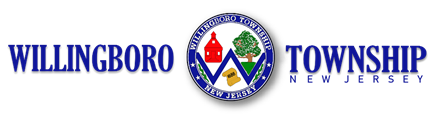